Phase diagrams and phase transitions
of unary systems
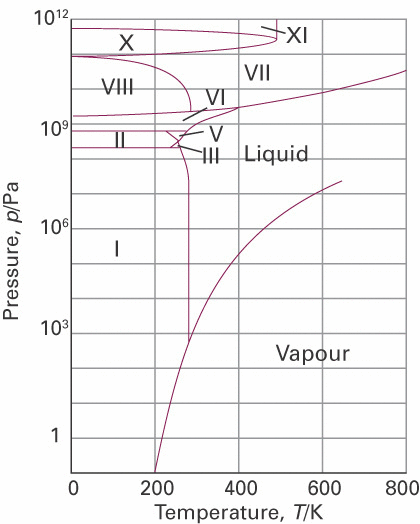 Phase transitions
Phase boundaries
Phase transition temperature
Melting point
Boiling point
Triple point
Critical point
Polymorphic forms

Thermodynamics vs kinetics
Metastable phases
Solids
Solid
(Equilibrium) Phase Diagram of a pure compound
1
Clausius-Clapeyron
Phase boundary lines in phase diagrams of unary systems
Clapeyron
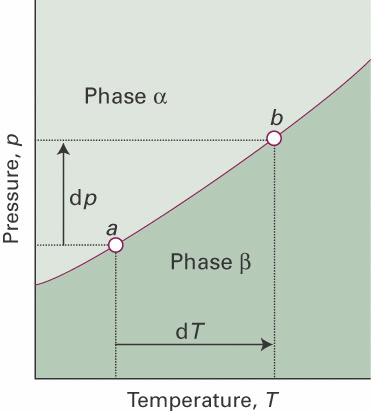 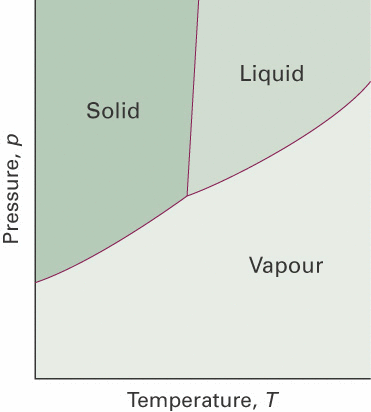 2
Phase diagrams: multicomponent phases
Importance of the chemical potential:
Equilibrium between phases of a single component
in equilibrium:
Equilibrium between phases of components i in mixtures
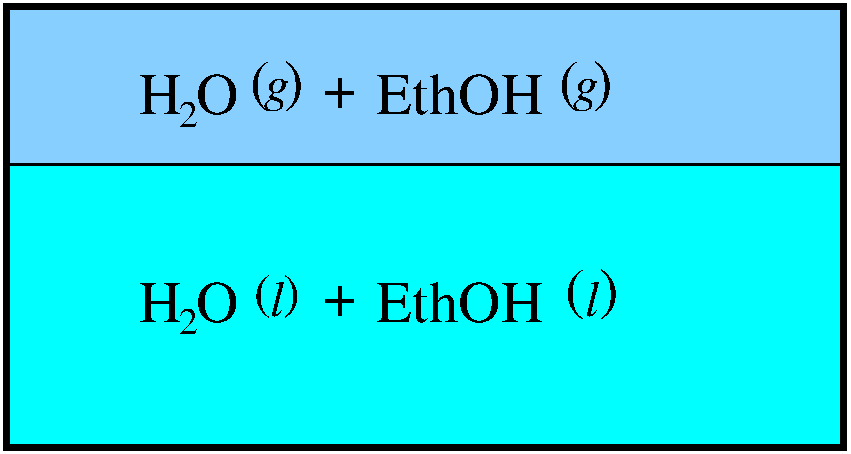 phase α
phase β
phases α, β
components i
in equilibrium:
3
Lecture 3: mixtures of compounds
Components (compounds):
Molarity (mol/L):
Molality (mol/kg):
Mole fraction ():
4
Phase diagrams of mixtures of compounds
Gibbs Phase Rule
# independent intensive variables:
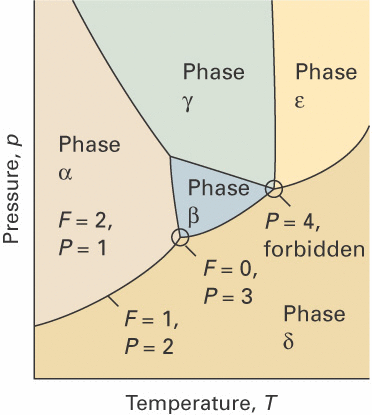 # components (compounds):
# phases in mutual equilibrium:
5
Phase diagrams of mixtures of compounds
Gibbs Phase Rule
# independent intensive variables:
# components (compounds):
# components in each phase:
# phases in mutual equilibrium:
6
Phase diagrams of mixtures of compounds
Gibbs Phase Rule
# independent intensive variables:
# components (compounds):
# phases in mutual equilibrium:
all components in each phase:
7
Phase diagrams of mixtures of compounds
C −1 independent xi per phase
T,P for all phases
Equilibrium condition:
8
Phase diagrams of unary systems
F = 2
C = 1
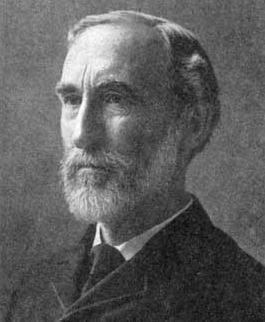 P = 1
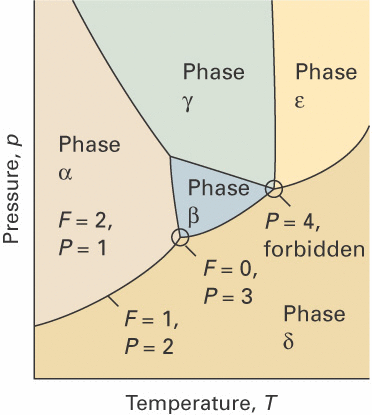 Gibbs phase rule
F: # degrees of freedom
C: # components
P: # phases
unary phase diagram
9
Phase diagrams of unary systems
F = 1
C = 1
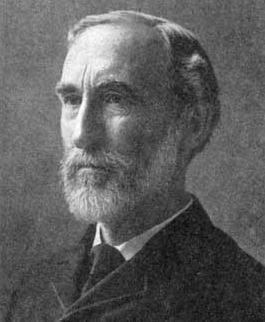 P = 2
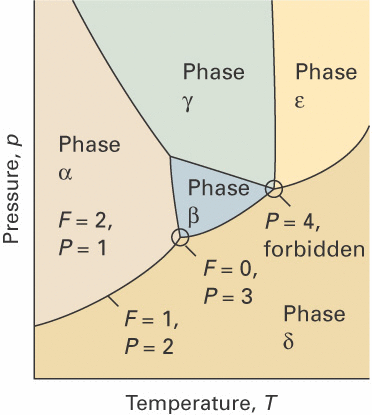 Gibbs phase rule
unary phase diagram
10
Phase diagrams of unary systems
F = 0
C = 1
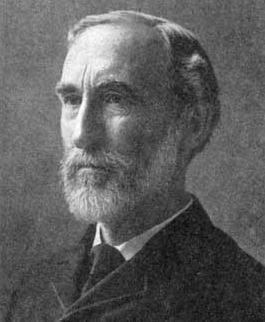 P = 3
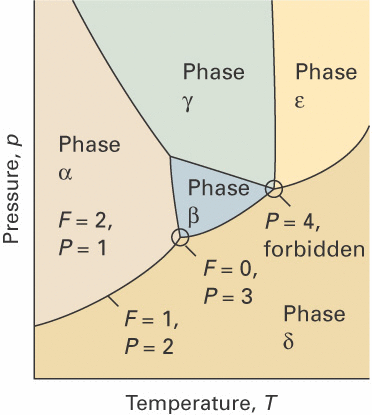 Gibbs phase rule
unary phase diagram
11
Phase diagrams of unary systems
F = −1
C = 1
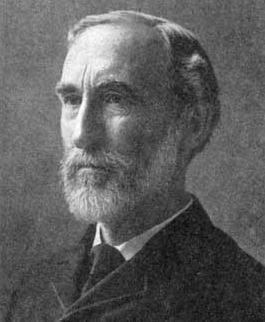 P = 4
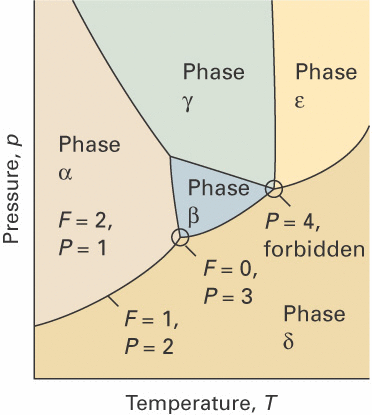 Gibbs phase rule
unary phase diagram
12
Phase diagrams of binary systems
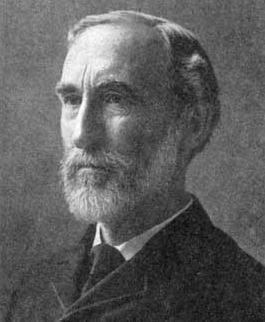 C = 2
F = 3
P = 1
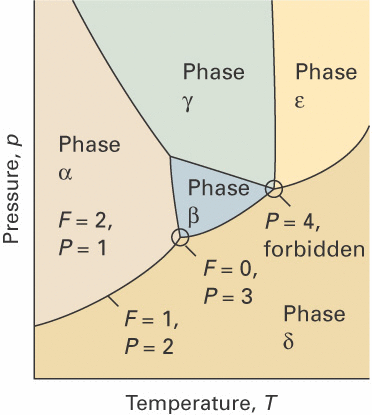 Gibbs phase rule
13
Phase diagrams of binary systems
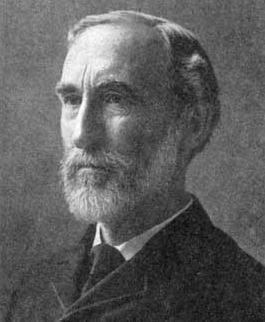 C = 2
F = 3
P = 1
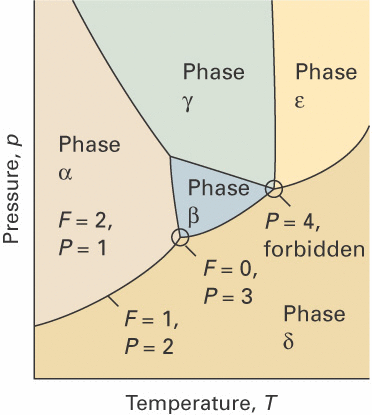 Gibbs phase rule
Composition xA
14
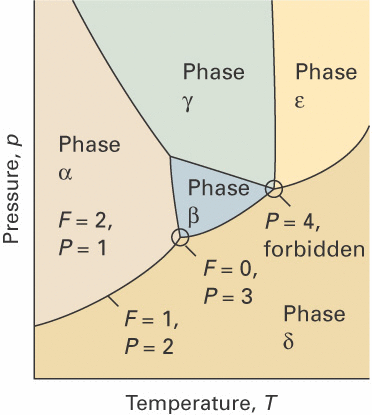 Phase diagrams of binary systems
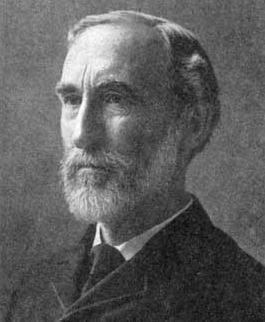 C = 2
F = 3
P = 1
Pressure
Gibbs phase rule
1
Temp.
Composition xA
15
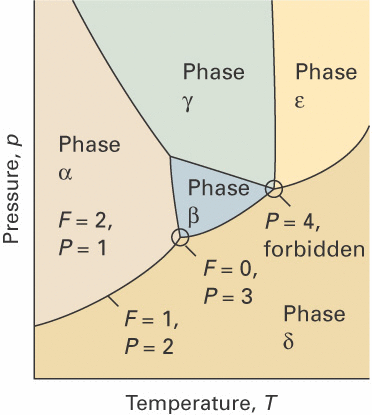 3
1
2
Phase diagrams of binary systems
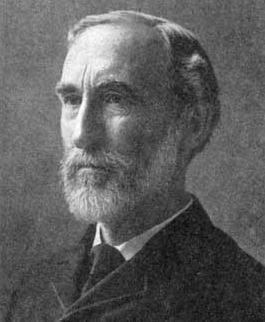 C = 2
F = 3
P = 1
Gibbs phase rule
F=3
allowed
F=1
Temp.
F=2
Composition xA
16
Partial molar quantities in mixtures
17
Partial molar quantities in mixtures
The chemical potential of a component i  in mixtures
(Study guide p.11-13)
mixture
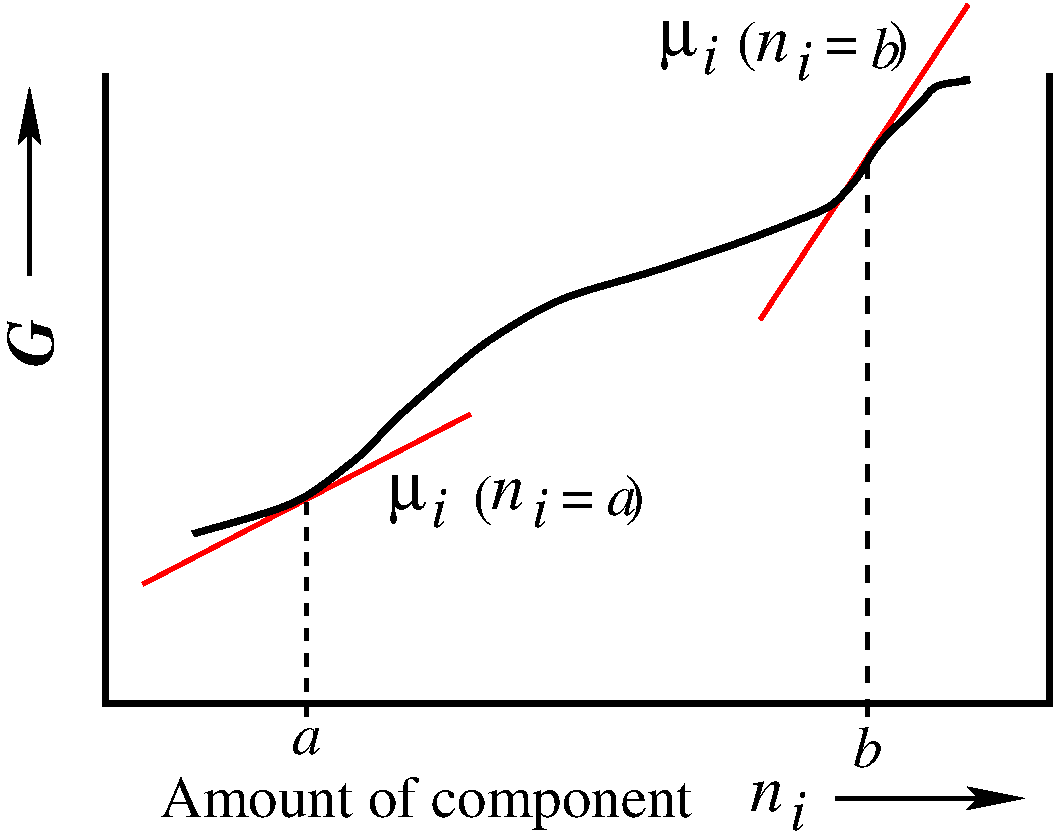 ai: the activity of component i in the mixture
μi: the chemical potential  is a partial molar quantity
18
Partial molar quantities: Chemical potential
The chemical potential of a component i  in mixtures
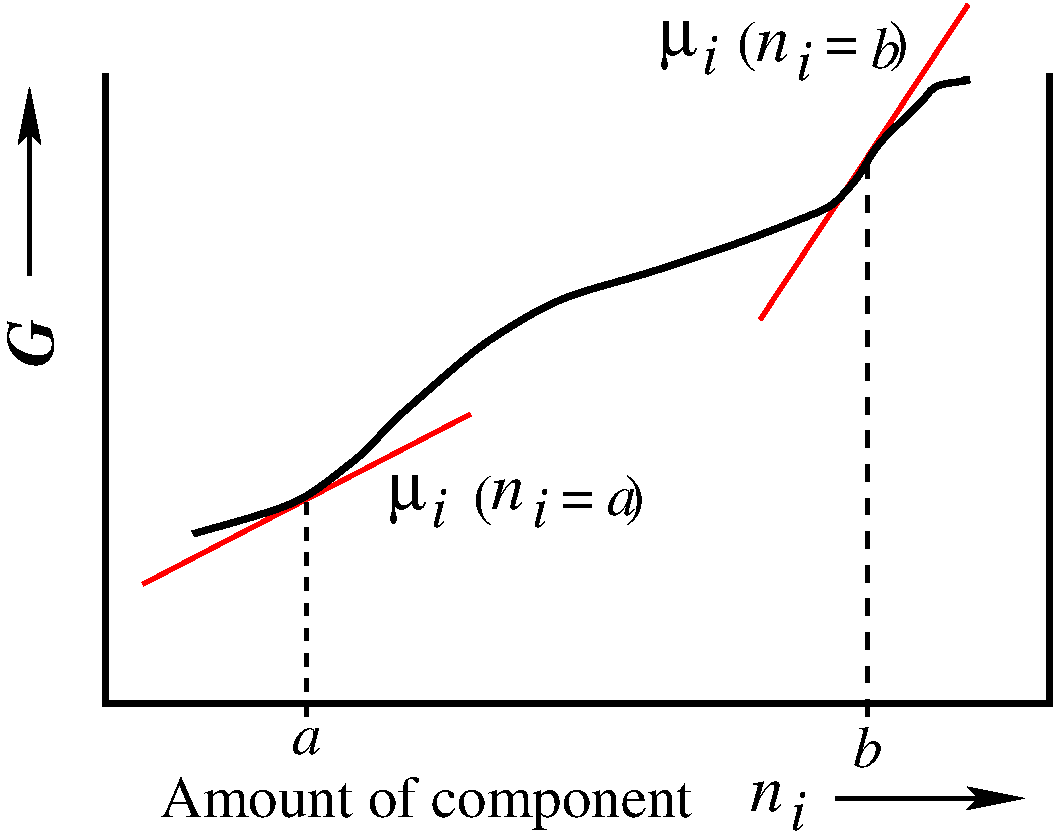 Perfect  gasses
For pure liquids
For pure solids
19
Partial molar quantities: Chemical potential
The chemical potential of a component i  in mixtures
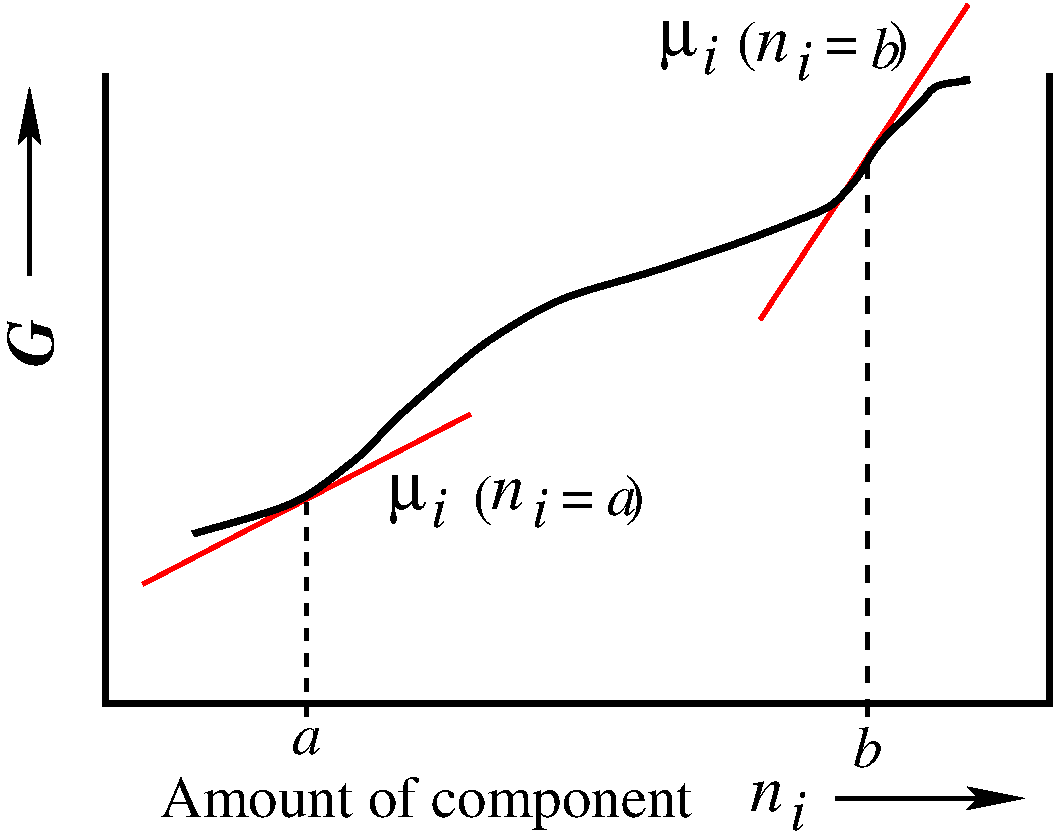 Standard state ϴ 
for component i
20
Partial molar quantities: Chemical potential
Activity and activity coefficient
(Mole fraction example)
Mole fraction 
(-)
Molarity (mol/L)
Molality (mol/kg)
example
21
Partial molar quantities: Chemical potential
The chemical potential of a component i  in mixtures
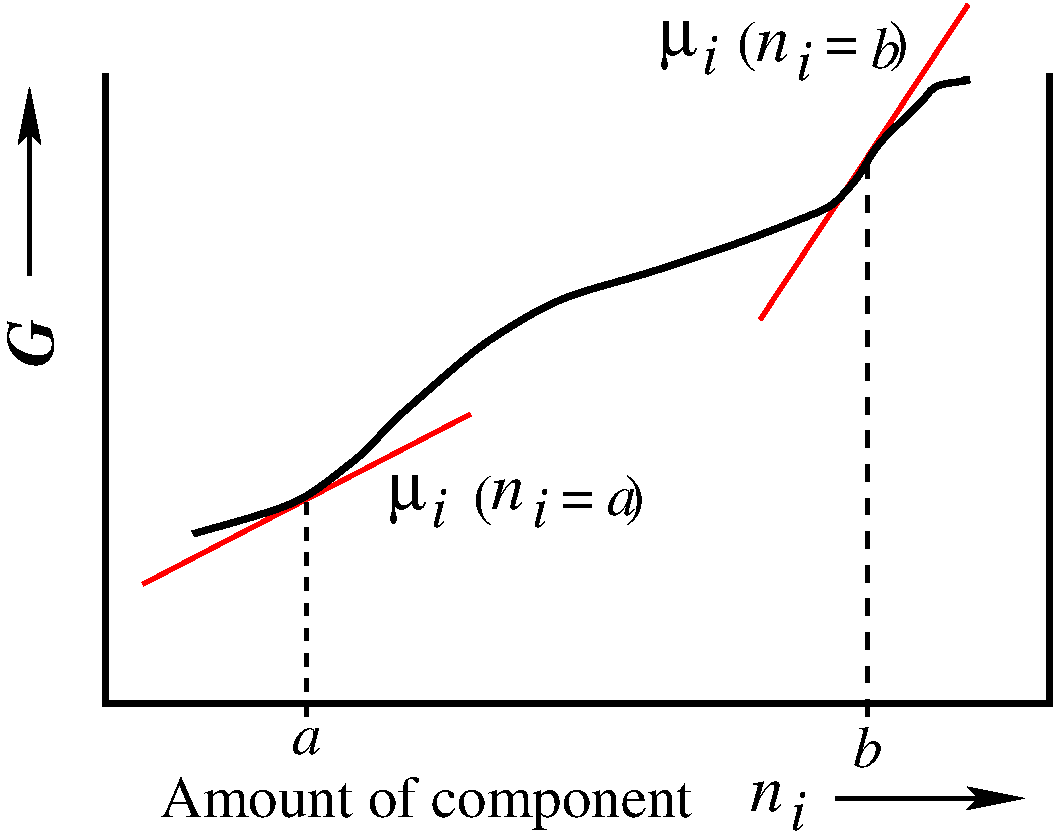 Let’s work this out in detail
for phase α
binary systems
22
(Study guide p.13)
Partial molar quantities: Partial molar volume
The partial molar volume of a component i  in mixtures
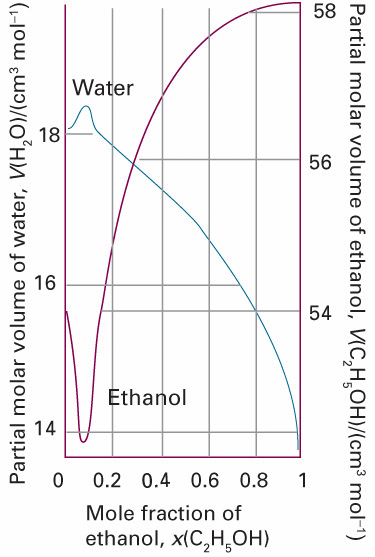 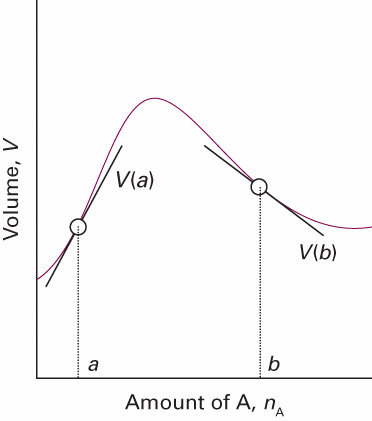 A
A
for phase α
binary systems
23
Partial molar quantities: Partial molar volume
The partial molar volume of a component i  in mixtures
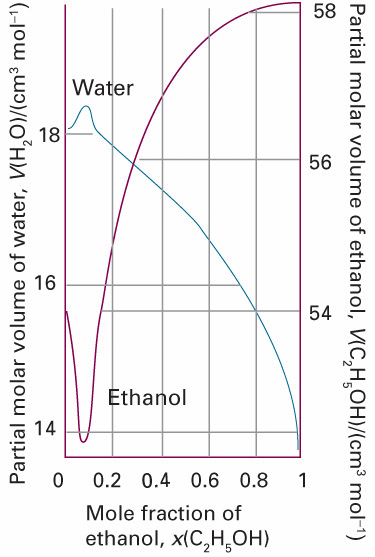 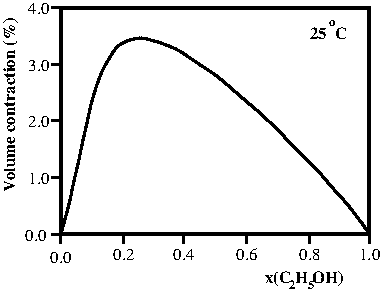 for phase α
binary systems
24
Partial molar quantities: Partial molar volume
The partial molar volume of a component i  in mixtures
binary systems
for phase α
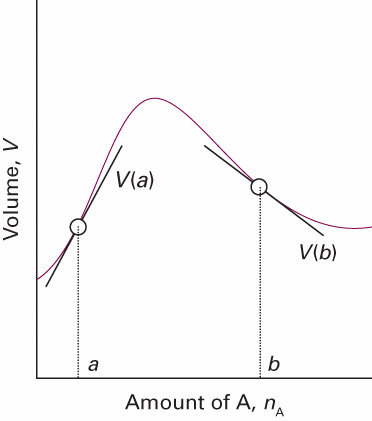 A
A
for each phase
25
(molar volume)
Exercise 10-11
Partial molar quantities: Gibbs-Duhem equation
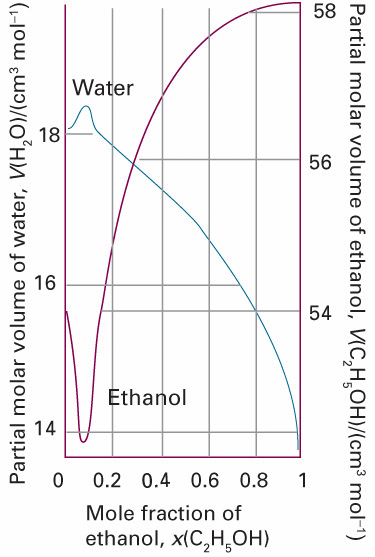 Gibbs-Duhem
equation
(for any state function)
26
Mixing processes of perfect gases:binary mixture
(Study guide p.14-16)
The process of mixing two components @ P,T in gas phase
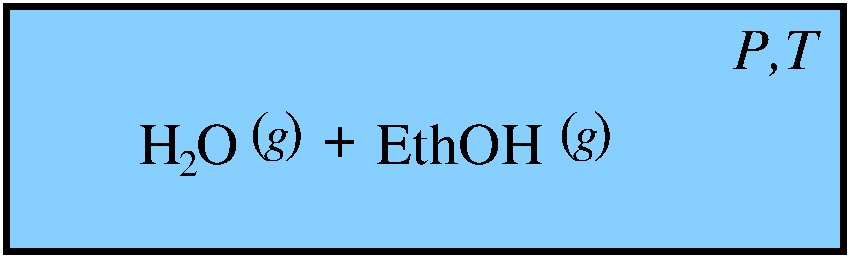 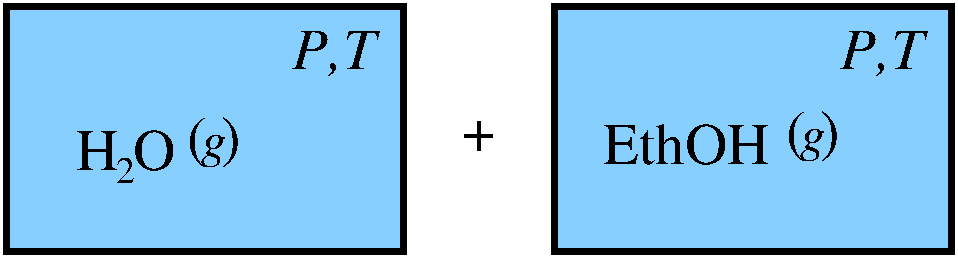 →
final mixture
initial pure compounds
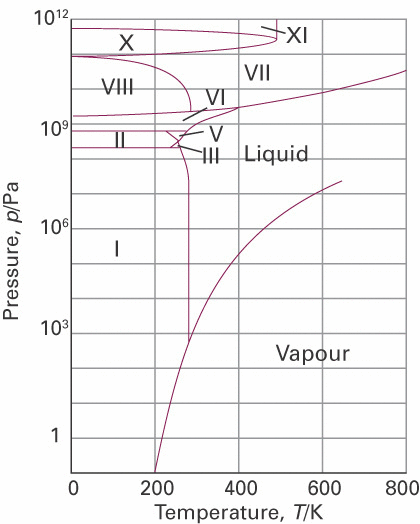 Unary phase diagram: P = 1
27
Mixing processes of perfect gases:binary mixture
The process of mixing two components @ P,T in gas phase
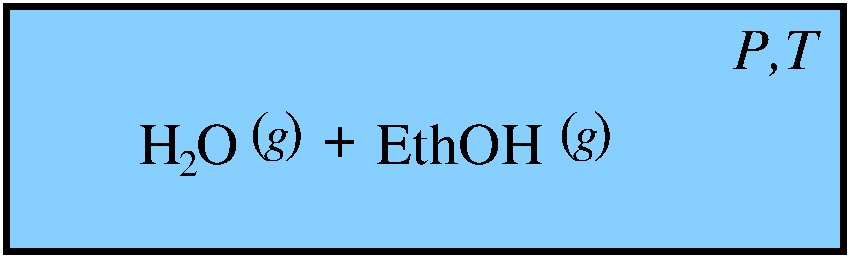 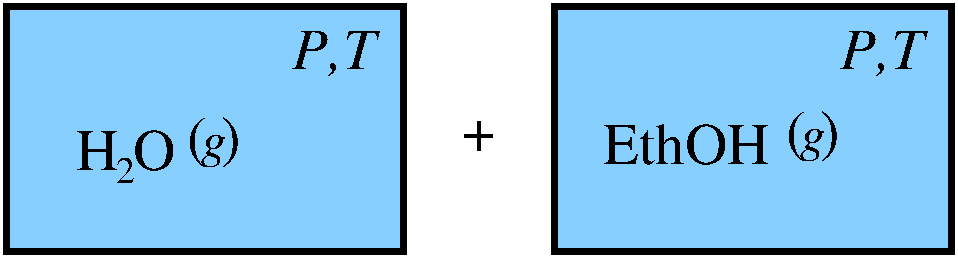 →
(Dalton)
final mixture
initial pure compounds
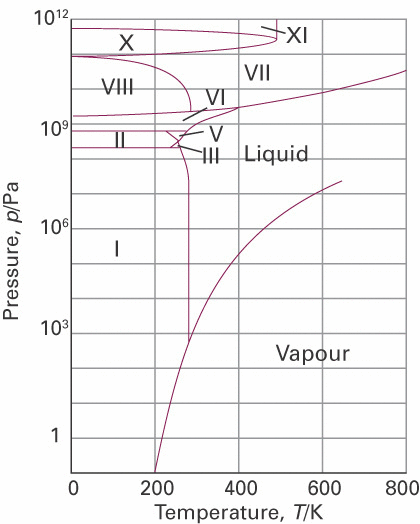 Perfect gases
28
Mixing processes of perfect gases:binary mixture
The process of mixing two components @ P,T in gas phase
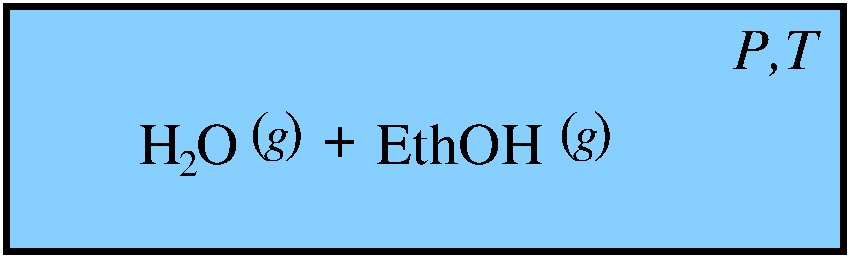 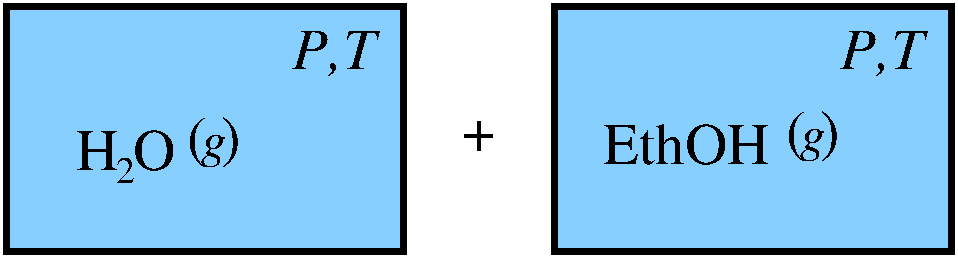 →
Final:
Initial:
_
29
Mixing processes of perfect gases:binary mixture
The process of mixing two components @ P,T in gas phase
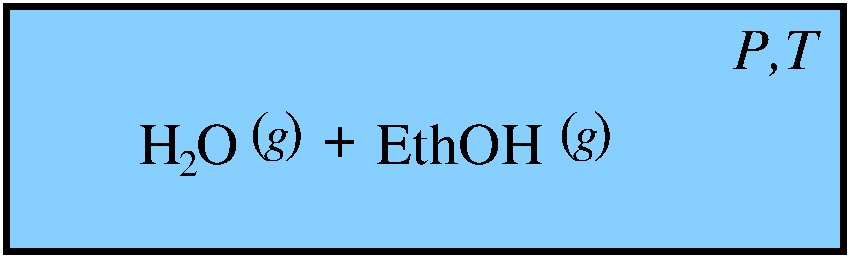 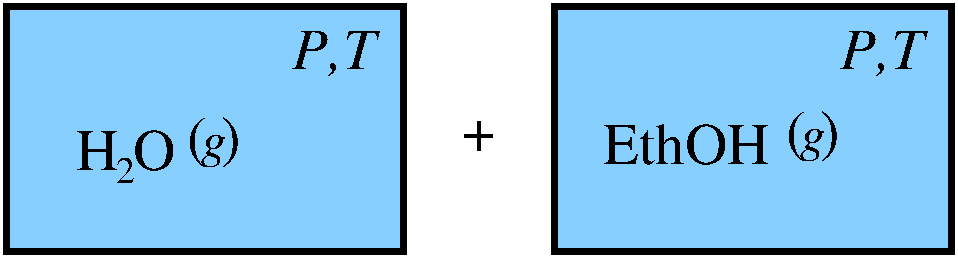 →
Mole fraction
30
Mixing processes of perfect gases:binary mixture
Perfect gas mixing
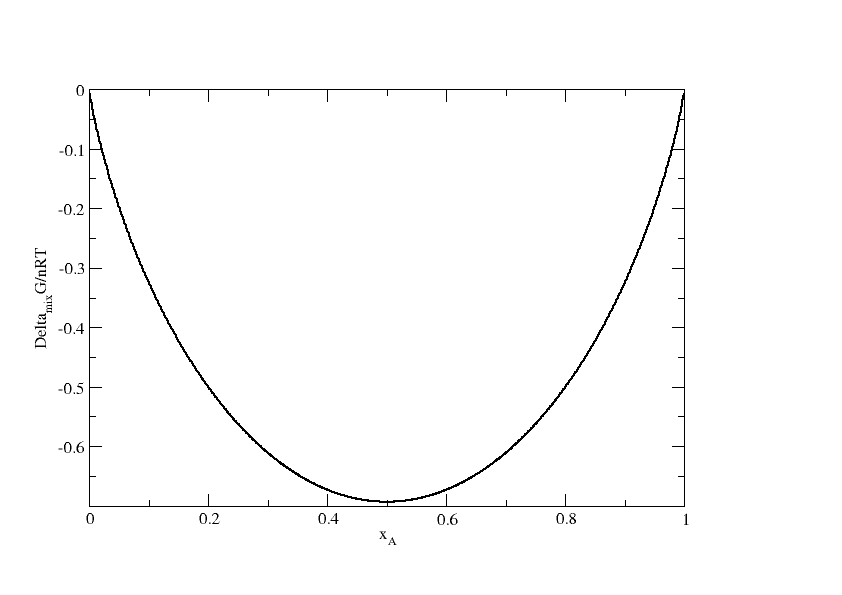 31
Mixing processes of perfect gases:binary mixture
Perfect gas mixing
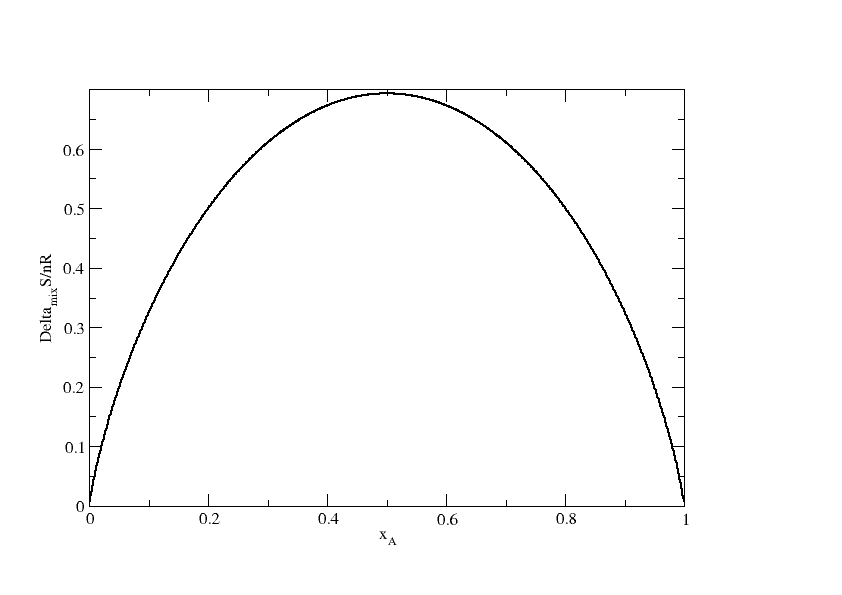 2nd law: Mixing is spontaneous, towards increasing entropy
32
Solutions and mixing processes:binary mixture
The process of mixing two components @ T in l, g phases
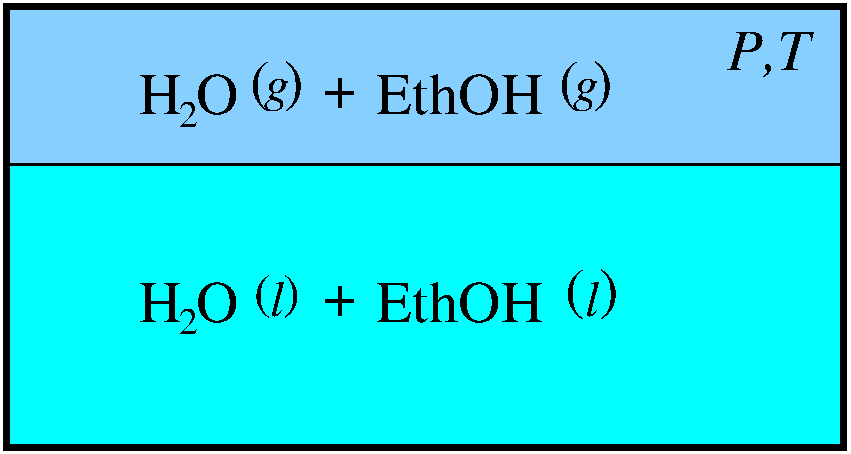 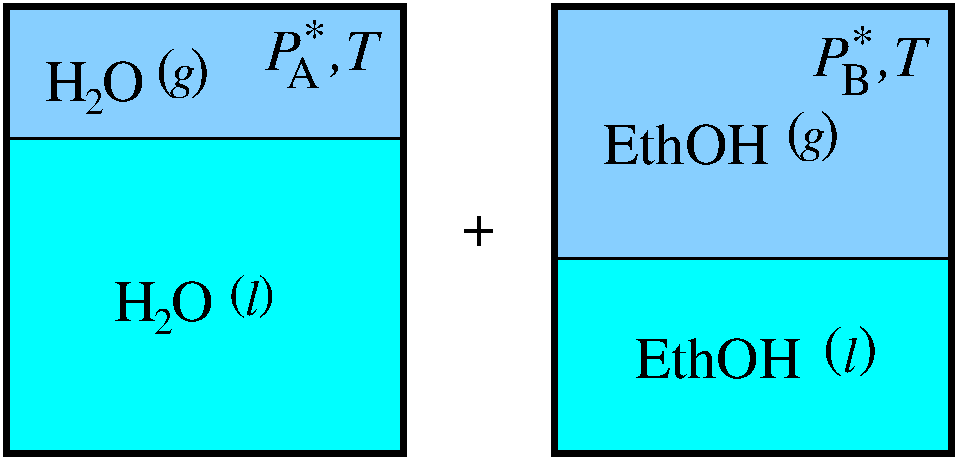 phase α
→
phase β
final mixture
initial pure compounds
vapor pressure
vapor pressures
(* : pure compound)
33
Solutions and mixing processes:binary mixture
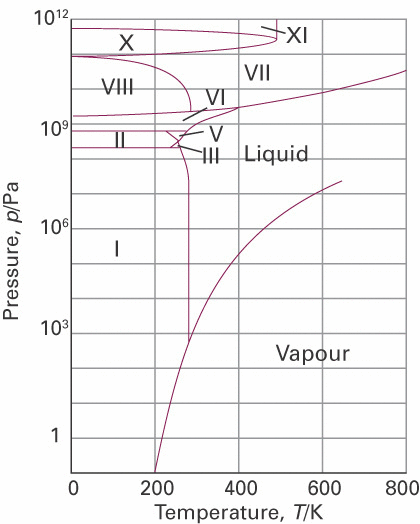 The process of mixing two components @ T in l, g phases
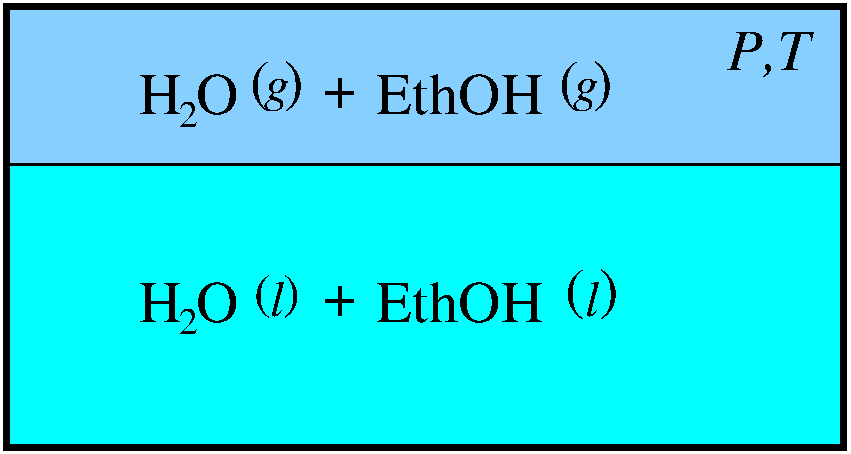 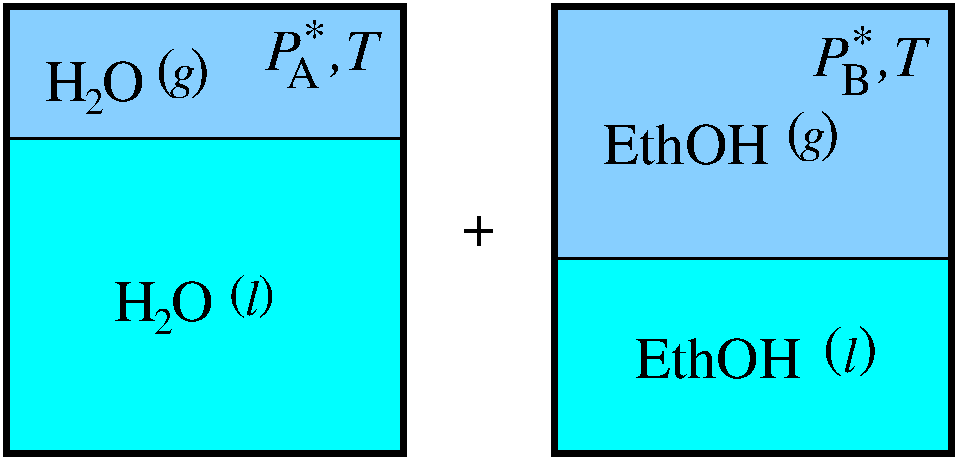 phase α
P
→
P*
phase β
Triple point
final mixture
initial pure compounds
vapor pressure
vapor pressures
T*
T
(* : pure compound)
Clausius-Clapeyron
H2O
34
(* : reference T,P )
Solutions and mixing processes:binary mixture
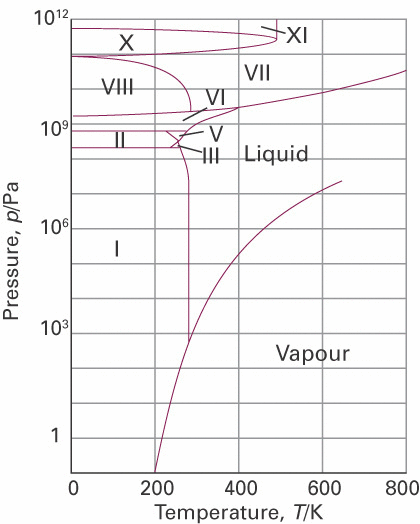 The process of mixing two components @ T in l, g phases
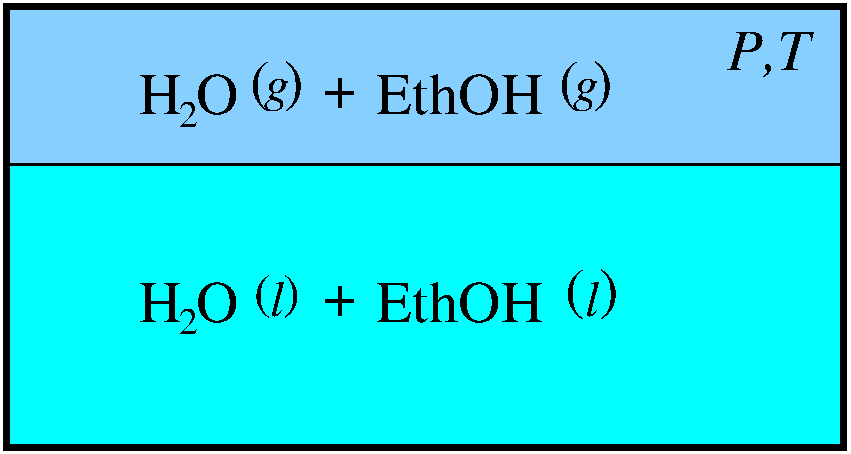 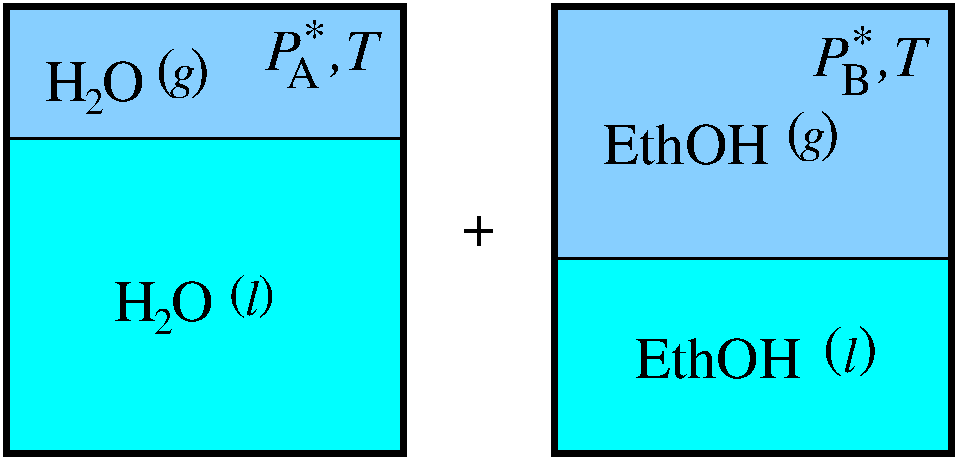 phase α
P
→
P*
phase β
Triple point
final mixture
initial pure compounds
vapor pressure
vapor pressures
T*
T
(* : pure compound)
Clausius-Clapeyron
H2O
35
(* : reference T,P )
Solutions and mixing processes:binary mixture
The process of mixing two components @ T in l, g phases
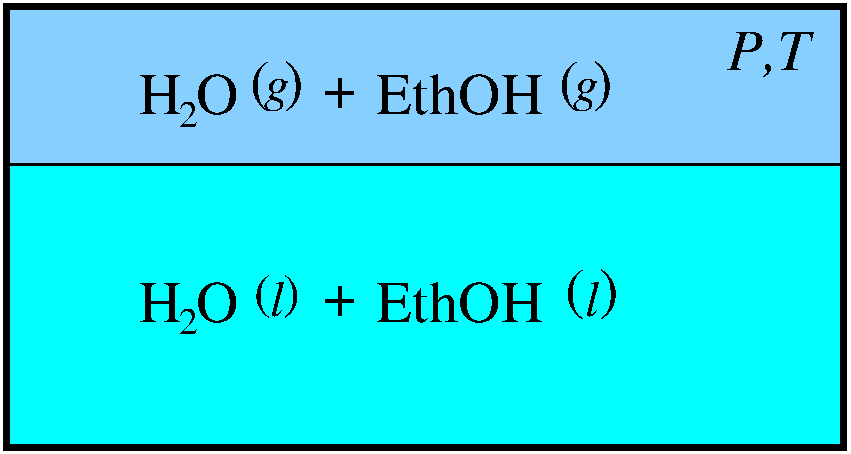 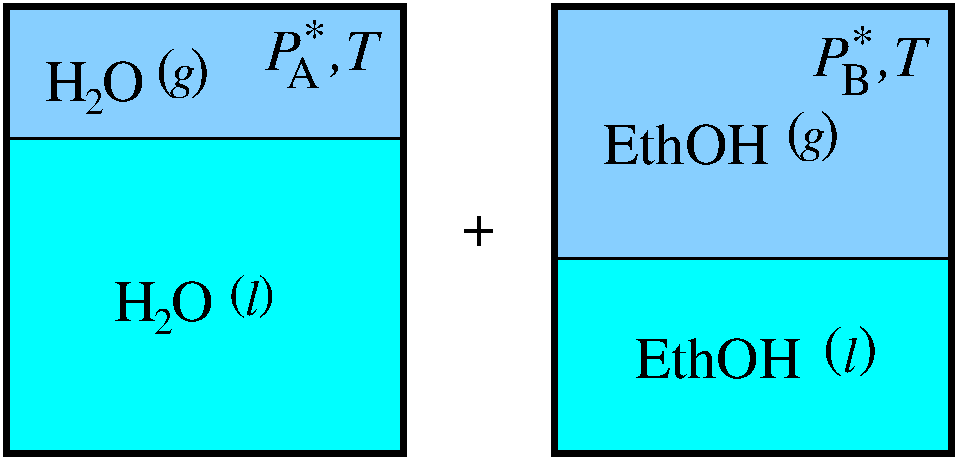 phase α
→
phase β
phase α
(sim. phase β)
(slide 18: def. of μ)
Initial:
(* : initial phases are pure; before mixing)
(Note: ϴ per definition for pure compound)
36
Solutions and mixing processes:binary mixture
The process of mixing two components @ T in l, g phases
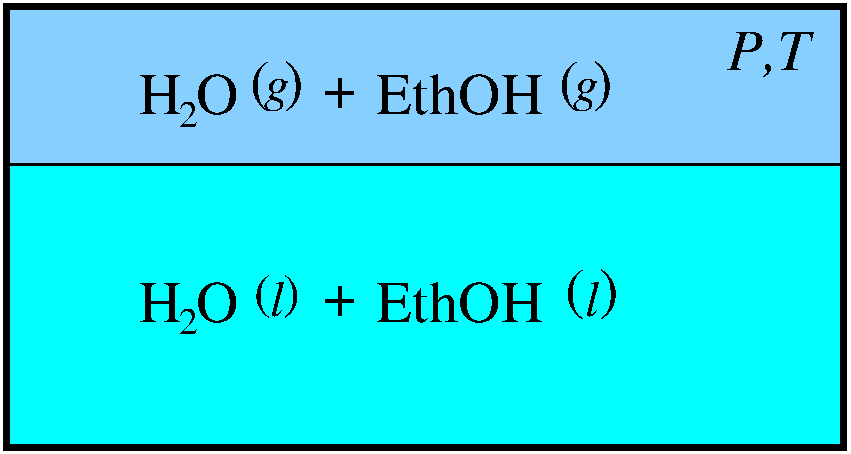 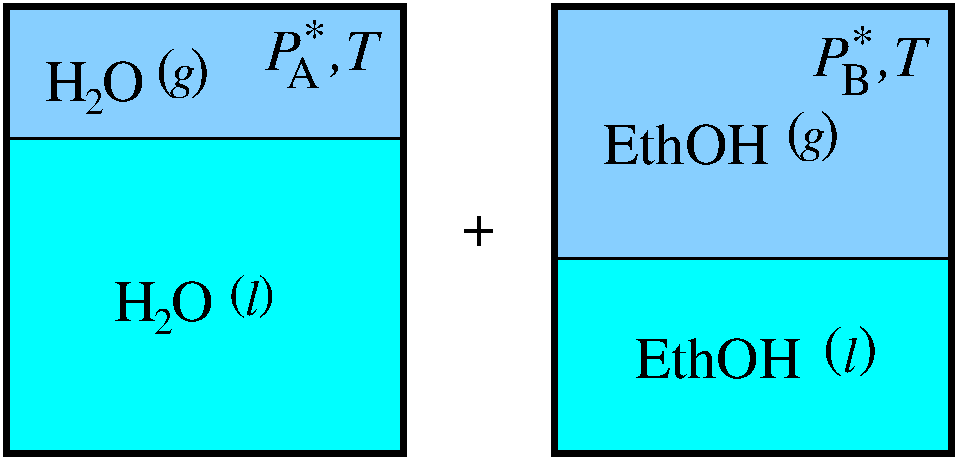 phase α
→
phase β
phase α
Final:
Initial:
_
37
Solutions and mixing processes:binary mixture
The process of mixing two components @ T in l, g phases
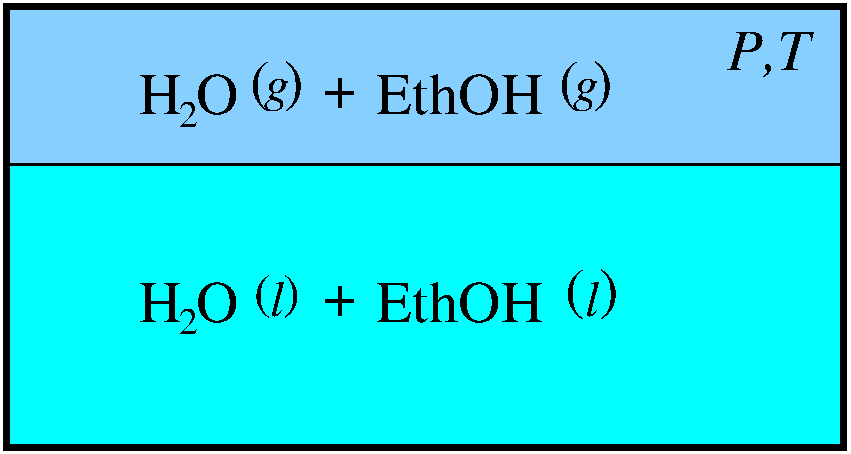 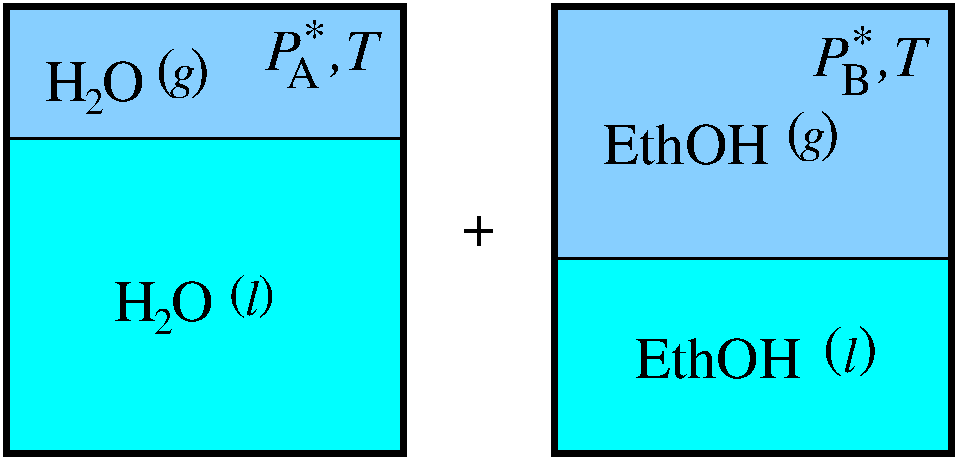 phase α
→
phase β
phase α
(similar for phase β)
38
Solutions and mixing processes: gas phase α
The process of mixing two components @ T in l, g phases
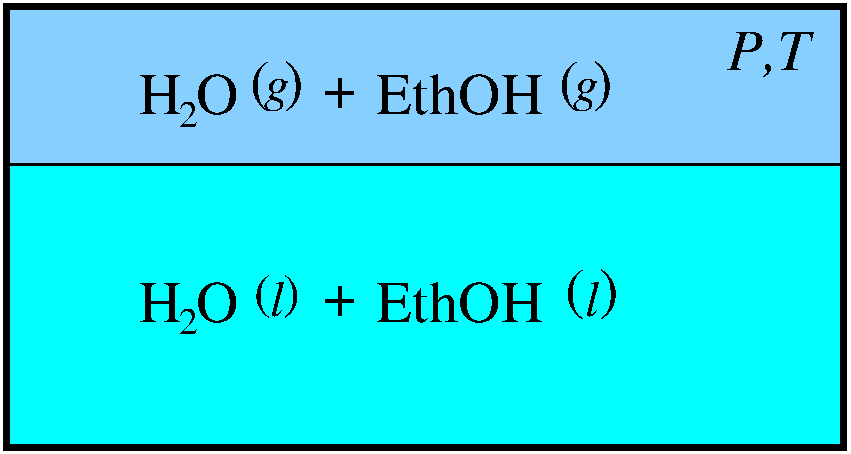 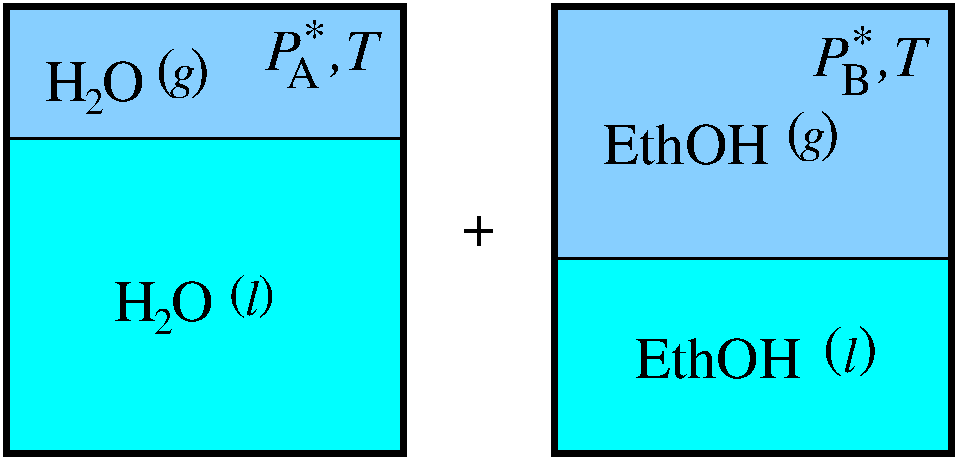 phase α
→
phase β
initial: pure perfect gases
final: mixed perfect gases @ P
39
Solutions and mixing processes: gas phase α
The process of mixing two components @ T in l, g phases
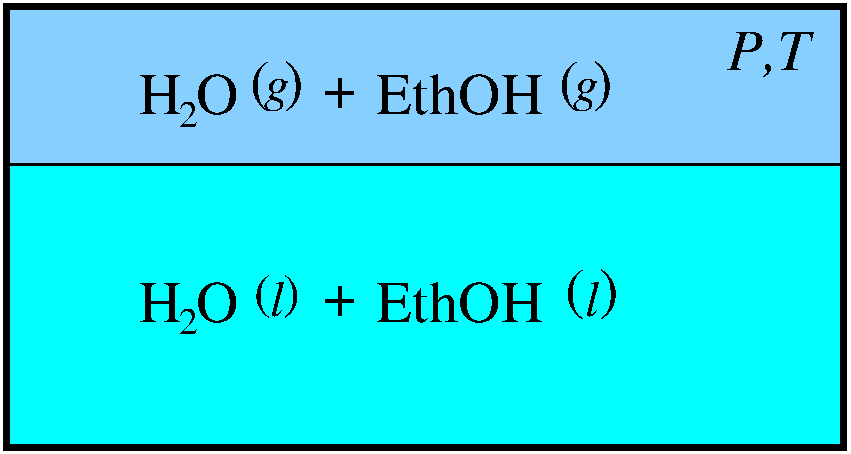 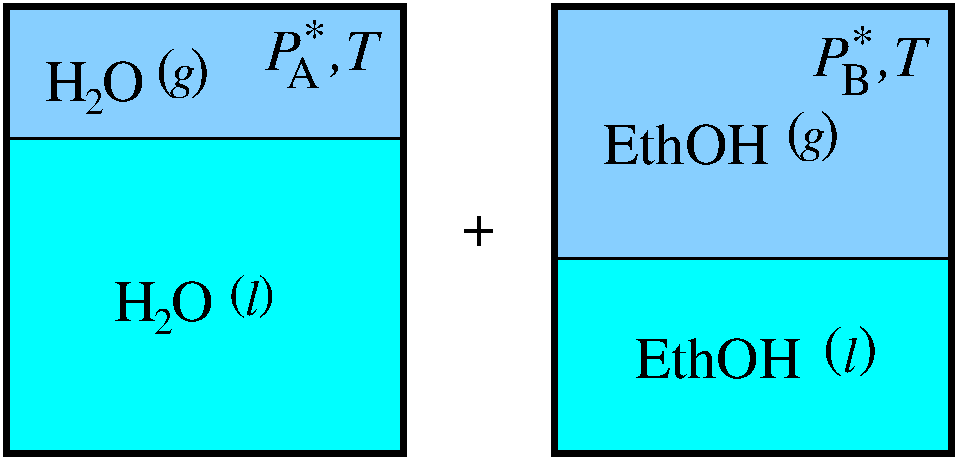 phase α
→
phase β
like in slide 30!
Note:
and
What about phase β (liquid)?
40
Solutions and mixing processes: gas phase α
The process of mixing two components @ T in l, g phases
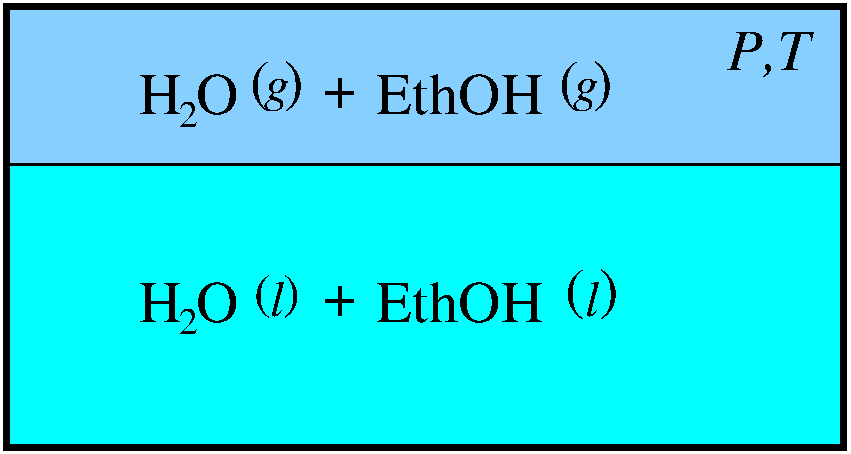 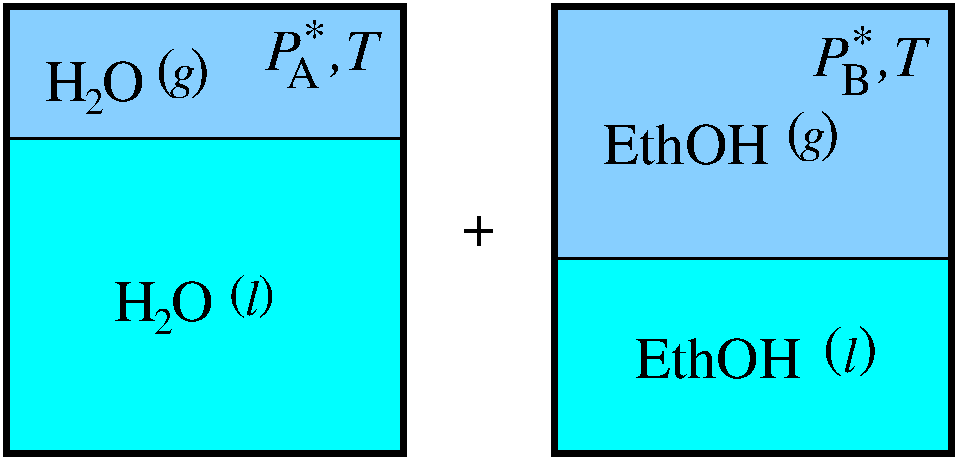 phase α
→
phase β
Raoult’s law: Ideal solutions:
vapor
vapor
liquid
41
Solutions: Ideal solutions (Raoult)
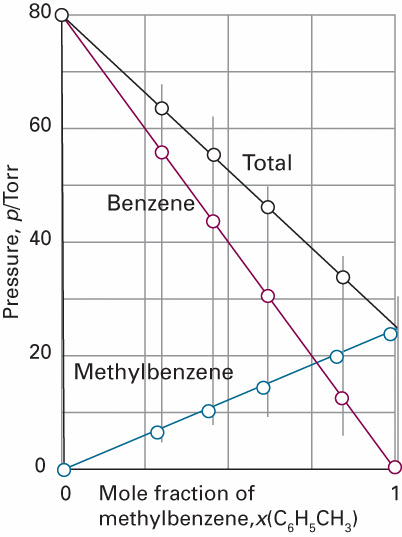 Raoult’s law
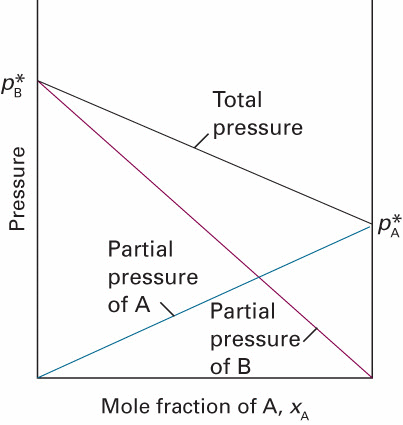 Liquid mole fraction xA
Raoult
Dalton
42
Solutions and mixing processes: gas phase α
The process of mixing two or more components @ T
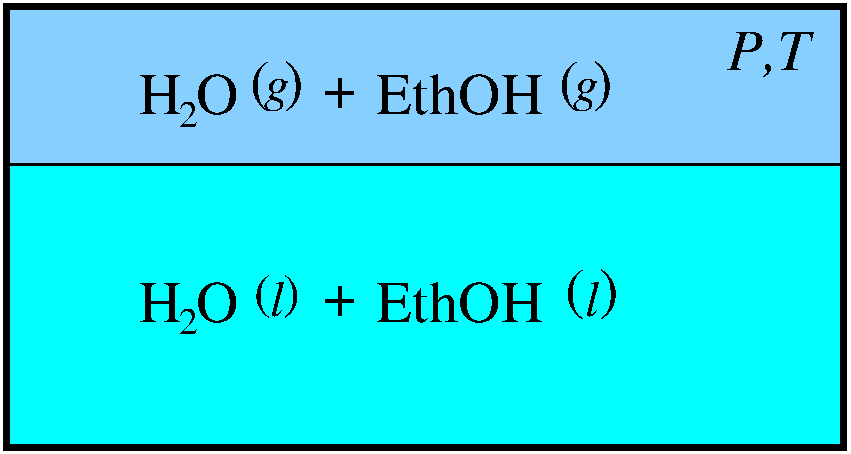 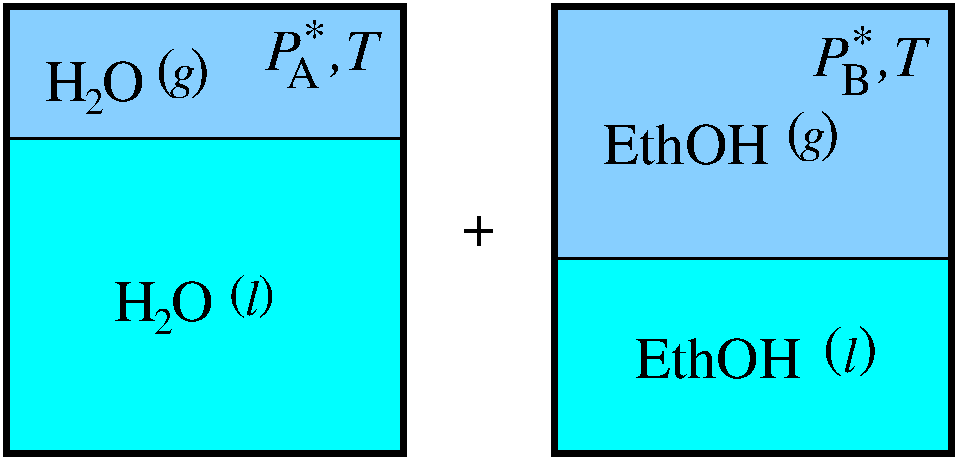 phase α
→
phase β
Raoult’s law: Ideal solutions:
(Note the mixture of g and l parameters)
(different from the gas mixture in single gas phase situation)
43
Solutions and mixing processes: liquid phase β
The process of mixing two or more components @ T
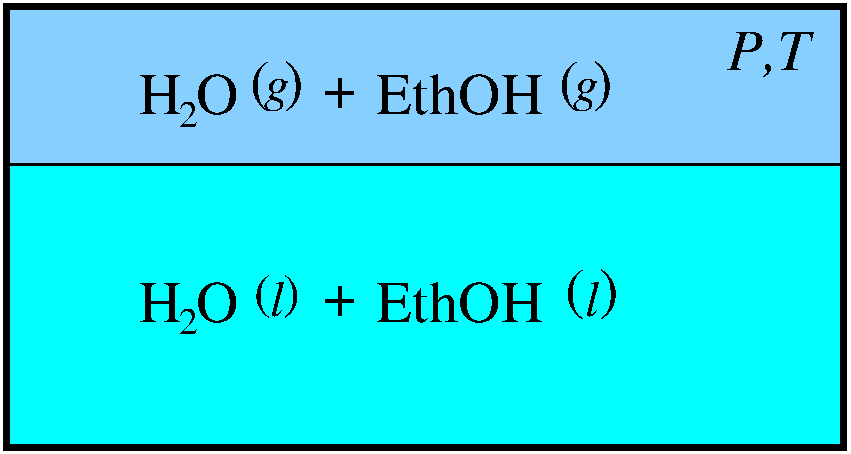 phase α
phase β
Equilibrium
44
Solutions and mixing processes: liquid phase β
The process of mixing two or more components @ T
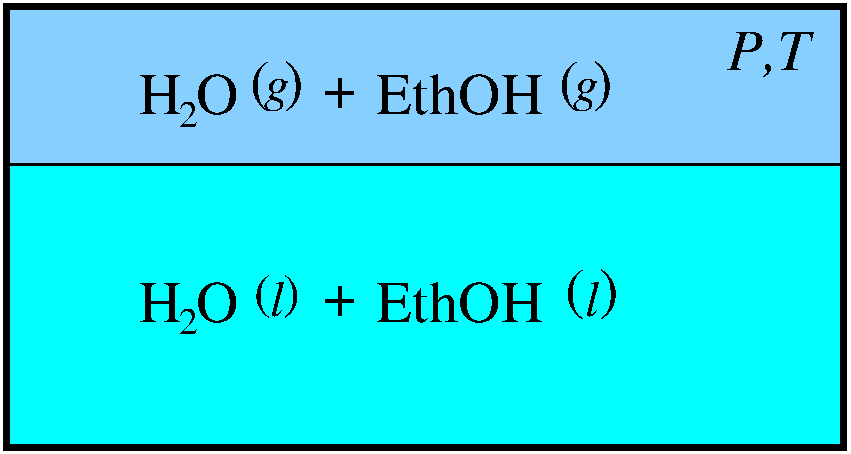 phase α
phase β
_
(similar for B)
45
Solutions and mixing processes: liquid phase β
The process of mixing two or more components @ T
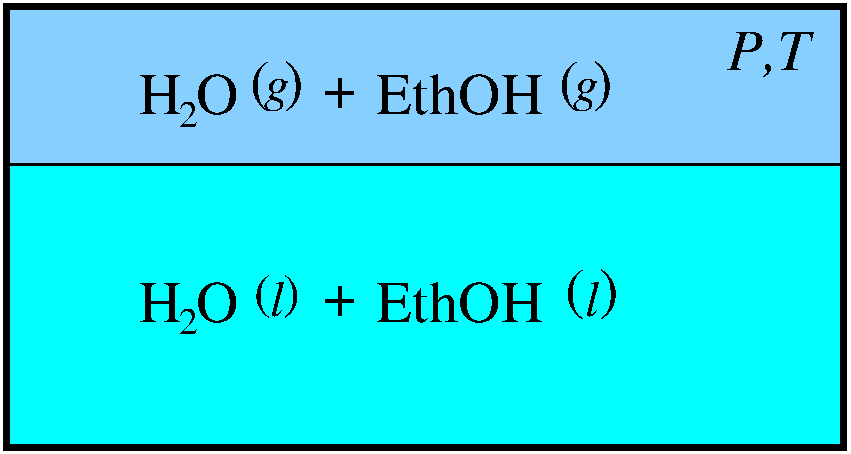 phase α
phase β
Raoult’s law: Ideal solutions:
Ideal solutions:
(similar for B)
46
Solutions: Ideal solutions (Raoult) liquid phase β
The process of mixing two or more components @ T
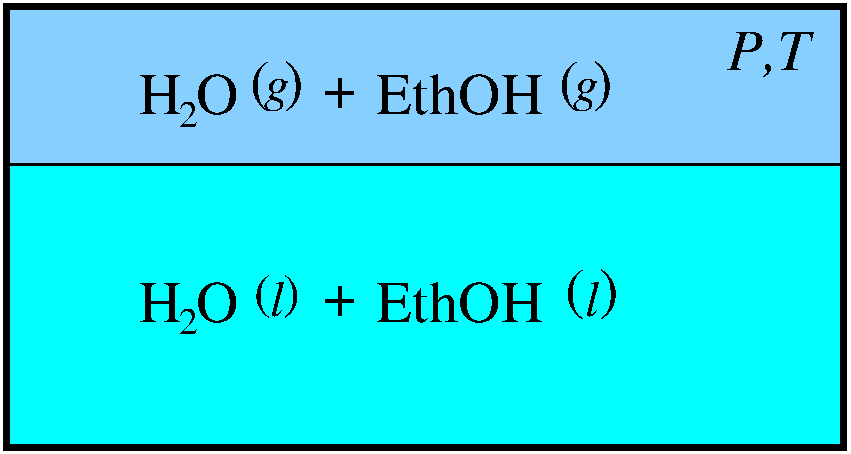 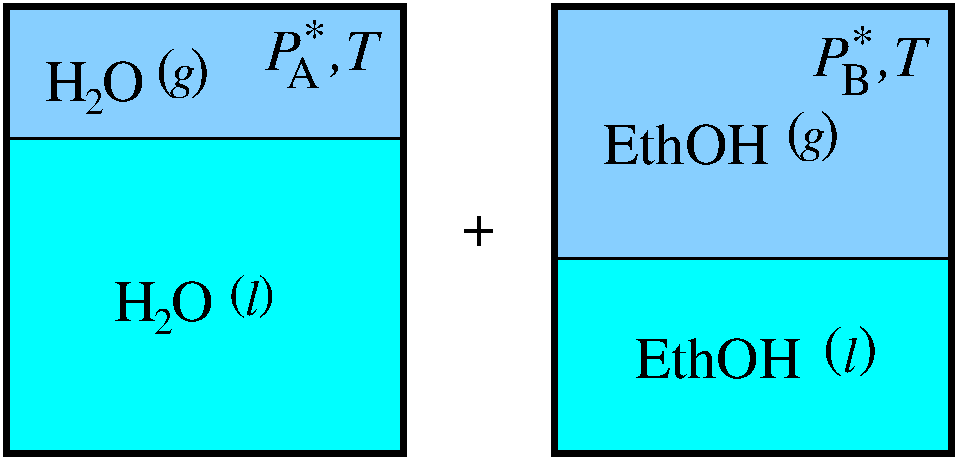 phase α
→
phase β
final mixture
initial pure compounds
Ideal solution:
(similar for B)
Similar to the perfect gas case:
47
Ideal solution (of the liquid)
Solutions: Ideal solutions (Raoult) liquid phase β
Ideal liquid mixing
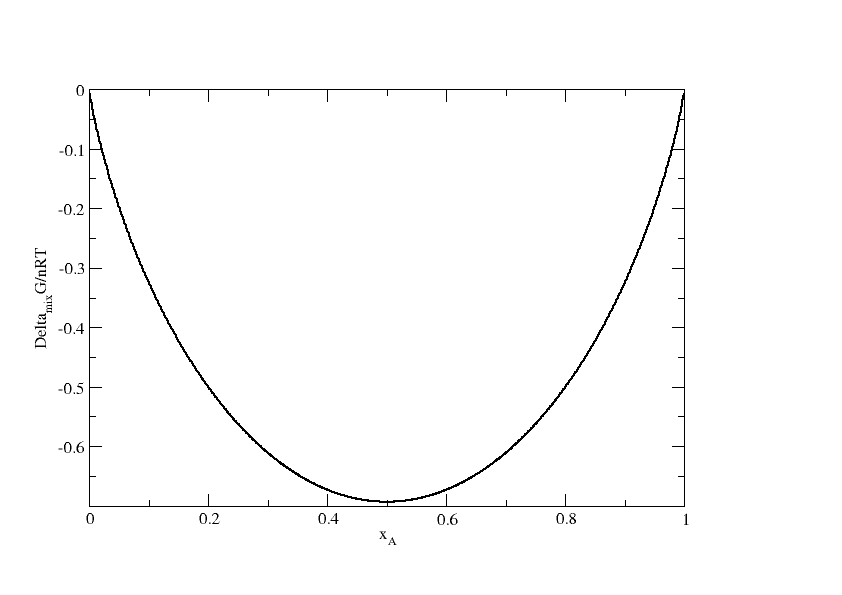 48
Solutions: Ideal solutions (Raoult) liquid phase β
Ideal liquid mixing
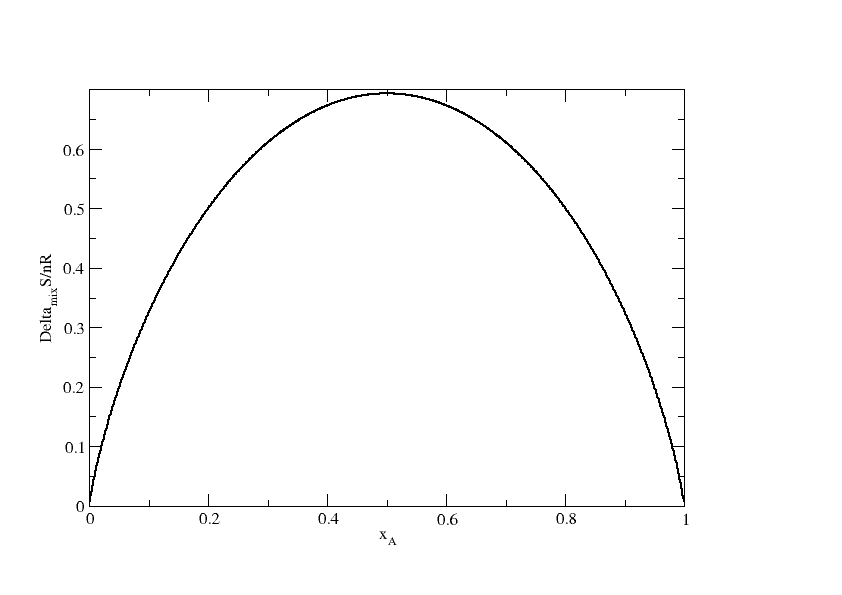 2nd law: Mixing is spontaneous, towards increasing entropy
49
Solutions: Ideal solutions (Raoult) liquid phase β
Ideal liquid mixing
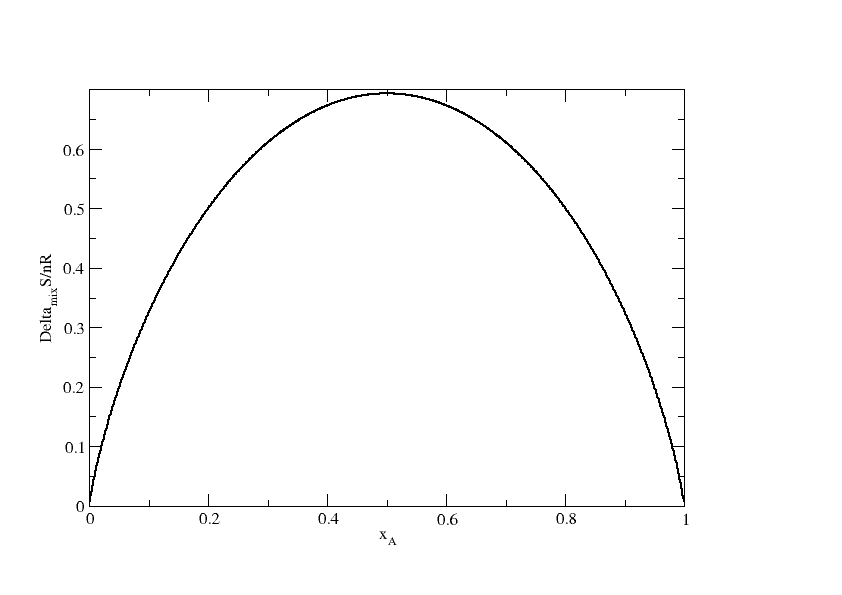 2nd law: Mixing is spontaneous, towards increasing entropy
50
(Study guide p.14-16)
Solutions: Ideal solutions (Raoult) liquid phase β
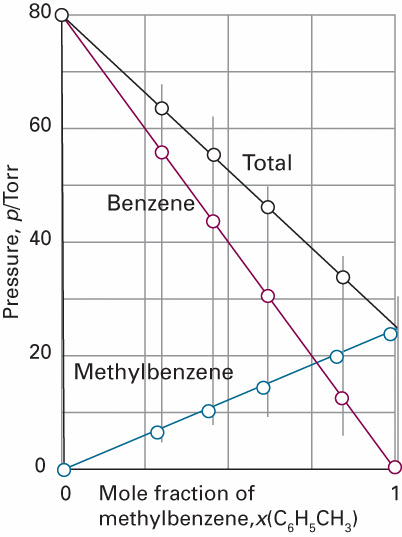 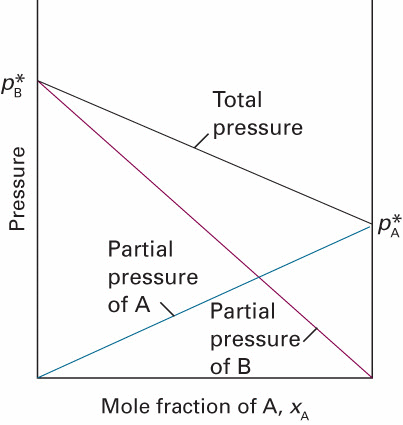 Liquid mole fraction xA
Ideal mixing (Raoult)
51
Exercise 12
Solutions: Ideal-dilute solutions liquid phase β
Non-ideal mixing
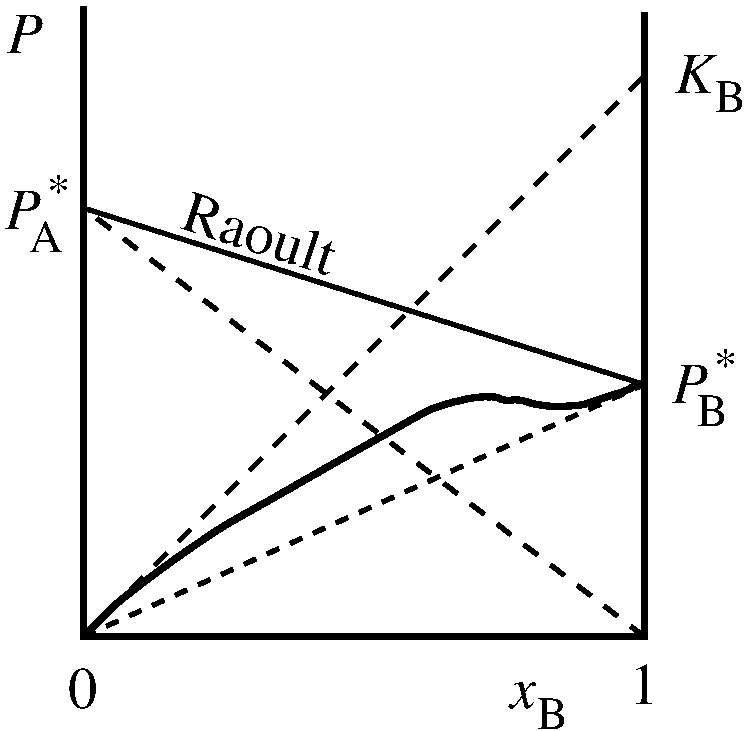 Ideal-dilute solutions:
 Henry constant KB
almost pure solvent B
solute B expelled from solution
very low concentration of solute B
52
Solutions: Ideal-dilute solutions liquid phase β
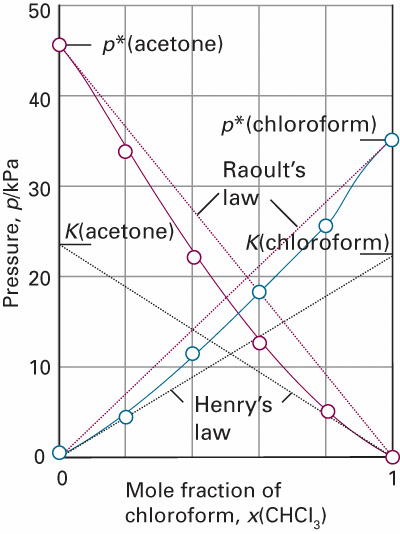 Non-ideal mixing
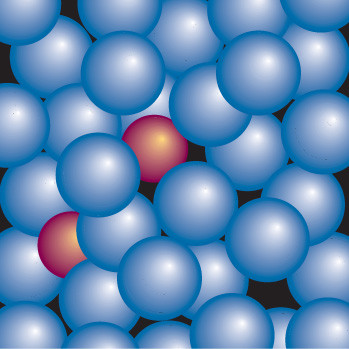 xA
Ideal-dilute solutions: Henry constant KB
53
Exercise 13
Solutions: Ideal-dilute solutions liquid phase β
(Excess functions)
{
Non-ideal mixing
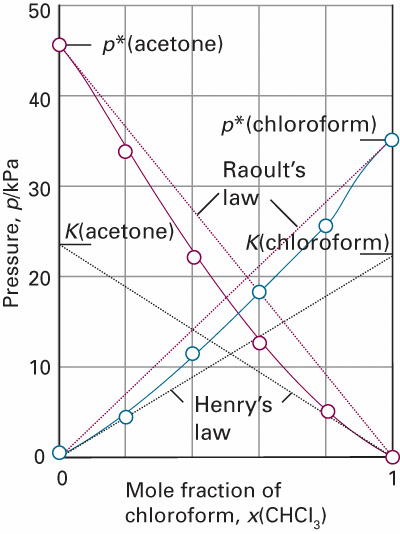 54
Temperature-composition diagrams
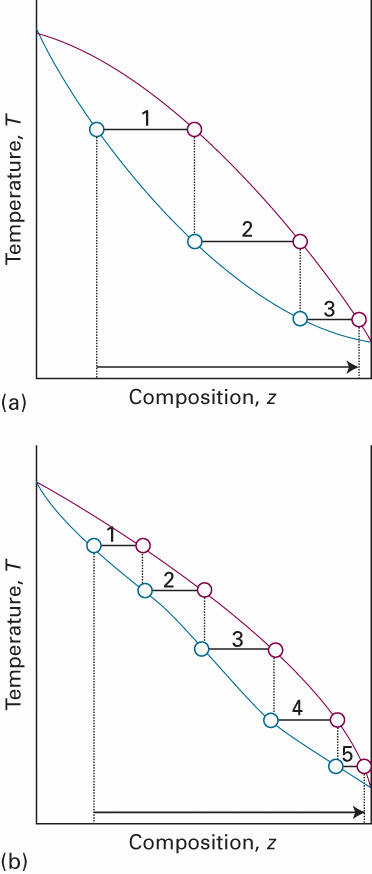 vapour
ideal solutions
GE = 0
liquid
55
Temperature-composition diagrams
GE >> 0
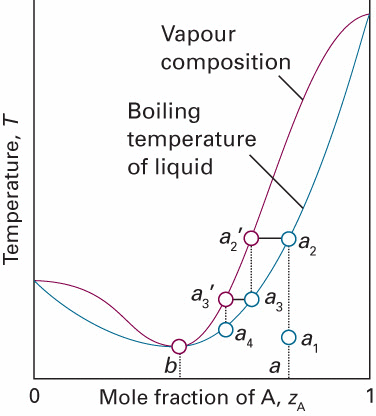 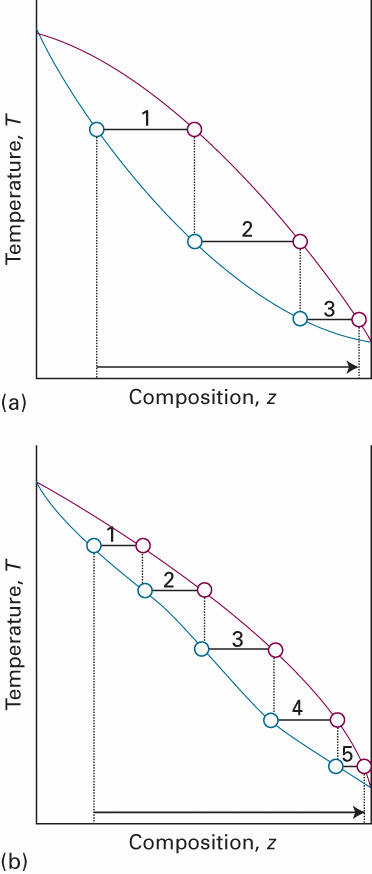 vapour
ideal solutions
GE = 0
liquid
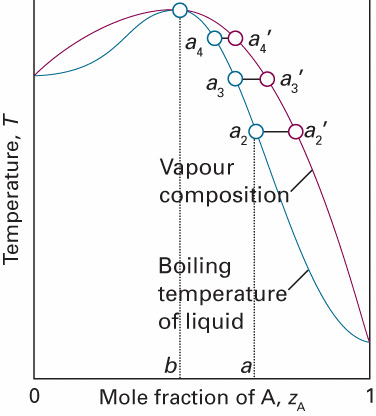 Non-ideal solutions
GE << 0
GE < 0
56
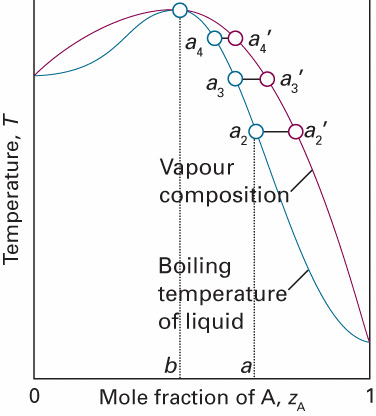 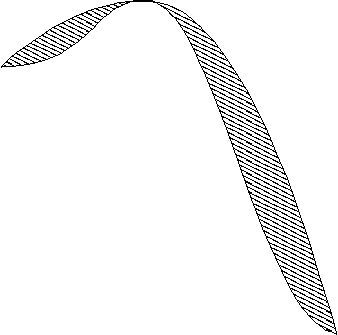 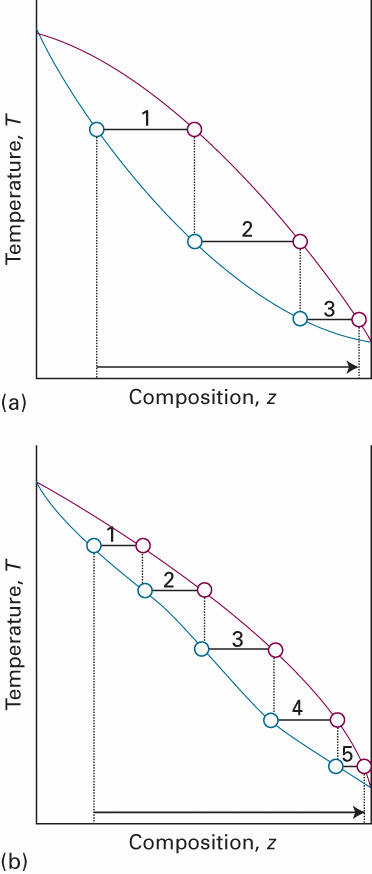 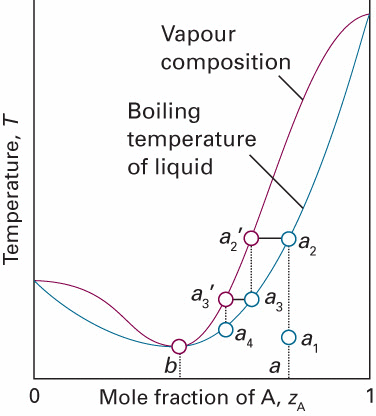 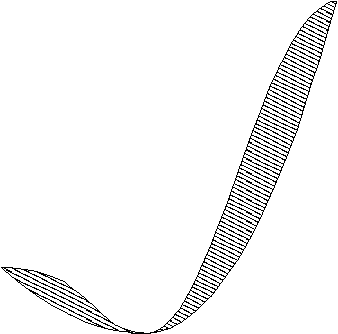 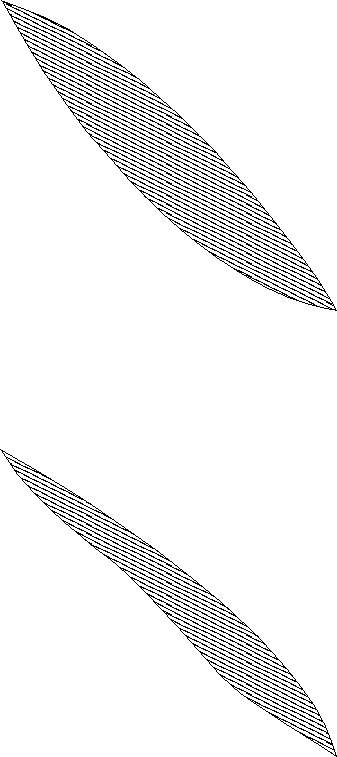 Temperature-composition diagrams
GE >> 0
vapour
ideal solutions
GE = 0
liquid
Non-ideal solutions
GE < 0
GE << 0
57
58